Mr. Dhaneshwar Deonarine 
Chief Labour Officer 
February 11, 2022
The System of Industrial Relations & Conditions of Work
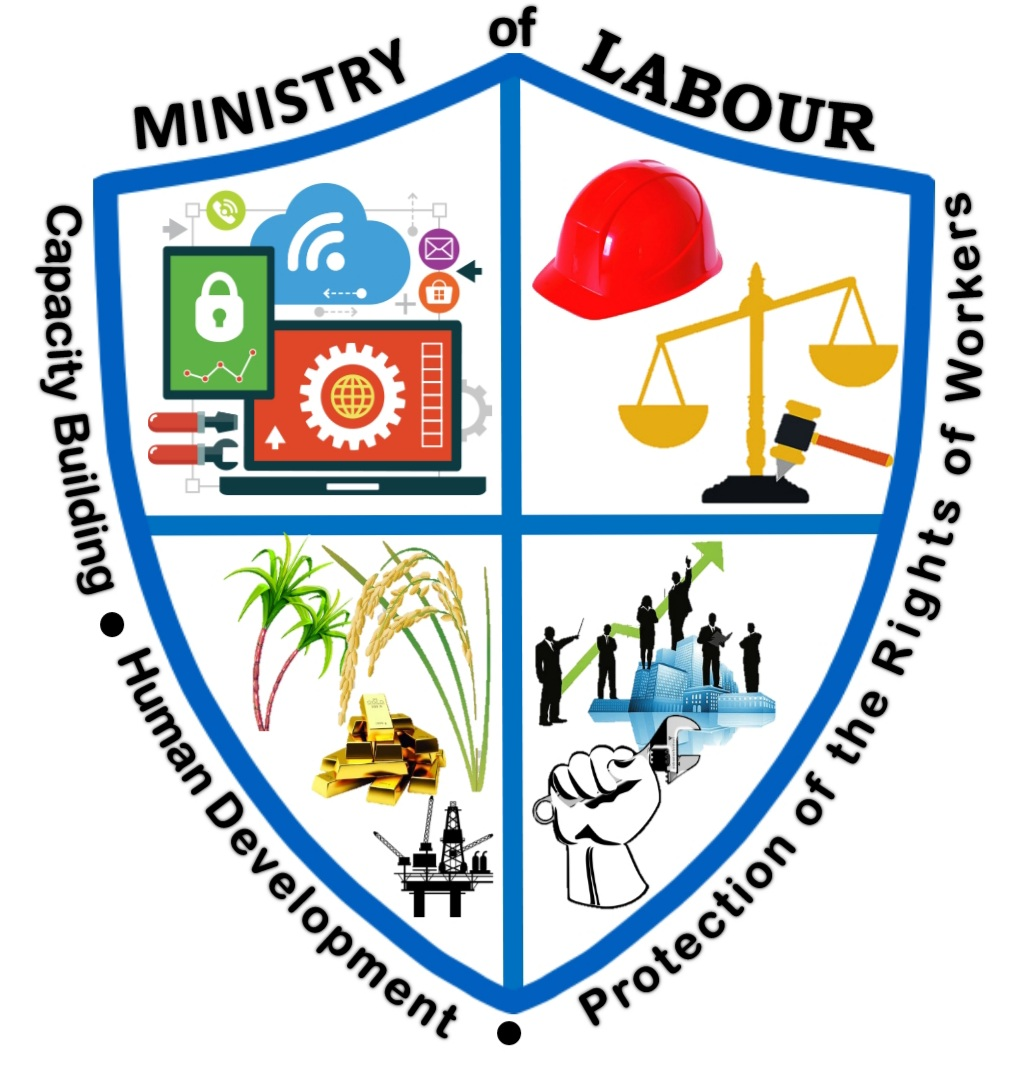 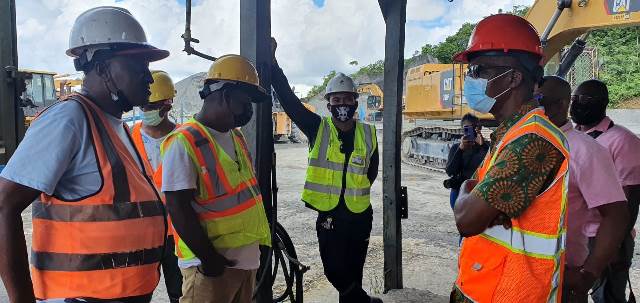 MINISTRY OF LABOUR (MOL)
Responsible for labour administration services through various activities.
The MOL mandate includes:
7. Setting up and servicing arbitration tribunals;
8. Labour and occupational safety and health inspections and enforcement; 
9. Employment, recruitment and placement services;
10. Regulating recruitment agencies; 
11. Capacity building for HRD in industrial and vocational training; 
12. Promoting tripartite collaboration and consultations.
Establishing the national labour policy;
Promoting sound industrial relations policies and practices through collective bargaining;
Advisory support services to trade unions, employers and state agencies;
Resolving labour disputes;
Conciliation/mediation services;
Certification of trade unions;
INDUSTRIAL RELATIONS SYSTEM
EXTERNAL ENV
OUTPUTS
Contexts
Partners
Processes
Rules
Social 
Economic 
Legal
Tech.
Collective Bargaining 
Mediation 
Conciliation 
Arbitration
Certification of TU
Employers’ rep. org.
Workers’ rep. org
Government
Wages, hours and Conditions of employment 

Benefits
Duties and obligations 
Job rights 
Mgt rights
Mechanisms for converting inputs into outputs
Feedback Loop
Legal Framework
Constitution of Guyana 
National Legislations and Regulations  
International Labour Conventions of the ILO
The Constitution
Explicates LABOUR OF THE PEOPLE as the source of growth of social wealth and well-being (Article 22, Part I, Chapter II)
Guarantees a right to work (Article 149A, Part 2)
Right to rest, recreation and leisure (Article 23, Part I, Chapter II)
Right to equal pay for equal work or work of equal value, and to just conditions of work (Article 22, Part I, Chapter II)
Protection from FORCED LABOUR (Article 140)
Freedom to belong to a trade union for the protection of his/her interests (Article 147)
National Legislation: Conditions of Work
Labour Act, Chapter 98:01 
Termination of Employment and Severance Pay Act, No 19 of 1997
Prevention of Discrimination Act No. 26 of 1997
Labour (Conditions of Employment of Certain Workers) Act Chapter 99:03 
Leave With Pay Act Chapter 99:02
Labour (National Minimum Wage) Order 2016 
Occupational Safety and Health Act No. 32 0f 1997
Trade Union Recognition Act No. 33 of 1997
OVERTIME
The normal work week is 40 hours and it shall not exceed 5 days per week: Labour (National Minimum Wage) Order 2016 (S6) 
The normal working hours in a day are eight (8) hours
More than 8 hours - one-half (1 ½) times the rate at which the worker would be paid for every hour or part of an hour so worked 
Sundays and Public Holidays - Workers are to be paid at a minimum of one and one-half (1 ½ ) times the normal rate of pay per hour for all hours worked (S 4 Labour (Conditions of Employment of Certain Workers) Act
FACTORY OVERTIME
Workers employed in a FACTORY are to be paid twice (2 times) their normal rate of pay for working on Sundays and the following Public Holidays: S 24 (4) Factories (Hours and Holidays) Act, Cap. 95:02
Labour Day (May 1st ) 
Good Friday
Easter Monday 
Christmas
Eid-ul-Adha
Phagwah
All other public holidays attract payment at one and a half (1 ½ times) the normal rate of pay. If any holiday falls on a Sunday, then the following day will attract this rate of overtime.

Note: Overtime for Factory Workers :
Employer and employee cannot agree to contract for “time-off” in lieu of overtime pay 
“Employed in a factor, or in any occupation in a factor” - s24 = not restricted to manual labour
TERMINATION AND SEVERANCE
An employer can terminate a contract of employment for an unspecific period of time:
NOTICE PERIOD FOR TERMINATION
* The employee is also required to give the same period of notice to the employer in the circumstance where he/she terminates his/her contract of employment.
[Speaker Notes: 1. Where a contract of employment for an unspecified period of time is being terminated by the employer for any reason for redundancy or by notice, except during the probationary period, the following minimum period of notice in writing must be given:]
PAYMENT IN LIEU OF NOTICE : s16,tespa
Payment in lieu of notice is paid to the employee when his/her employment has been terminated, and the employer pays the employee instead of having that employee work during the notice period. 
The employee is paid remuneration and benefits that he/she would have earned during the notice period.
TERMINATION OF EMPLOYMENT DURING THE PROBATIONARY PERIOD

The employer or employee may terminate the employment contract without notice : S9,TESPA
LAY OFFS


No layoff of an employee shall exceed six (6) weeks: S14,TESPA
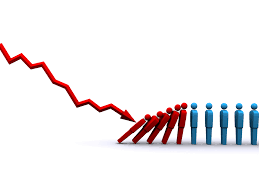 CALCULATING THE SEVERANCE OR REDUNDANCY ALLOWANCE
* Any unused vacation must be paid to the employee and payment in lieu of notice of termination.
UNFAIR DISMISSALS – S8 (1), TESPA
The following reasons are not good or sufficient cause for dismissals or for imposition of disciplinary action: 
1. an employee's race, sex, religion, colour, ethnic origin, national extraction, political opinion, family responsibility or marital status; 
2. age, subject to retirement law or collective agreement; 
3. pregnancy, or reason connected with pregnancy; 
4. certified sick leave; 
5. compulsory military service; 
6. participation in industrial action in conformity with the provisions of any law or collective agreement; 
7. The filing by an employee of a complaint, or the participation in proceedings against an employer involving alleged violations of any rule of law.
Leave: S3, Leave with pay act
* When the employment of a worker is terminated (either by the worker of the employer), the worker’s leave entitlements are pro-rated and paid in lieu of such period of leave. (see Section 6 Leave With Pay Act Chapter 99:02).
Minimum Wage
* Nothing prohibits the payment of higher rates than those fixed by minimum wage orders
WAGES
Payment of Wages 
Weekly, fortnightly or monthly, except where there is a contrary agreement: S18(3), Labour Act
Every employee has the right to recover the entire amount of his/her wages, except the sum lawfully deducted (mainly NIS and PAYE), S19, Labour Act
Deductions: S24, Labour Act
Not more than 1/3 of the wages per month
INSPECTIONS
The Labour Officer is empowered and authorized to enter, inspect and examine any workplace at any hour of the day or night, and: 
Examine records on wages, hours and conditions of work of all the workers; 
Interview workers regarding the conditions of work; 
Require the employer to produce any book, register or other document relating to the conditions of work, to ensure that they are in conformity with the Labour Laws; 
Enforce the posting of notices required by any law; 
Take with him a member of the police force if he has reasonable cause to apprehend any serious obstruction in executing the inspection; 
Examine the register of accidents kept and obtain from the employer information as to the causes and circumstances relating to any accident that occurred on the employer’s premises. 
Examine the pay sheet relating to the workers 
Examine the leave records for all workers
RECORDS
Records of wages: S10, Labour Act 
Record of Holidays with pay (Register of Holidays): S8, Leave with Pay Act; S3 Holiday with Pay (Register of Holidays) Regulations  
Register of wages paid to workers and the date on which each worker entered his/her employment: S8, Labour (Conditions of Employment of Certain Workers) Act
Records to be kept to show the TESPA is being complied with: S6, TESPA
Register of all Accidents to be kept: S69(7), OSH Act
LEGISLATIVE REVIEW
The ultimate goal of the review is to ensure that the labour legislative framework is germane and suitable to the policy objectives of the Government; and to ensure harmonization of the labour laws in the context of the Constitution of Guyana and all relevant ILO and other international Conventions which Guyana has signed, all in an effort to strengthen legislation protection for all workers.
The specific objectives, inter alia, are: 
To have laws that are relevant, and reflect the needs of Guyana’s modern social and economic construct;
To ensure quick and easy resolution to industrial disputes (to reduce the number of litigation); 
To ensure workers’ and employers’ rights are protected (including advocacy for understanding same);
To effectuate compliance with the legislative provisions by setting out penalties that will deter infractions;
How do you start the engagement with the  Labour Department?
Dhaneshwar Deonarine
Chief Labour Officer


Ministry of Labour82 BrickdamGeorgetown, GuyanaSouth AmericaTel#: (592)-225-7302Email: chieflabourofficer2021@gmail.com
THANK YOU!